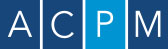 Reducing Hypertension in High-Risk Populations: Empowering Patients to Improve Blood Pressure
Presentation by Dr. James Stewart, DO, MPH,
Cheri Nichols, RN, BSN, FPCNA,
CDC Representative
Moderated by Ayanna V. Buckner, MD, MPH, FACPM
With
Introduction by Angela Mickalide, PhD, MCHES, ACPM Vice President, Programs & Education
Preventive Medicine:  Focusing Upstream
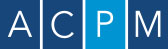 Our Impact

ACPM is a national medical specialty society that represents physicians who work at the unique intersection of clinical care and population health.

ACPM members have both an MD (or DO) and MPH and are trained to care for both individuals and populations.
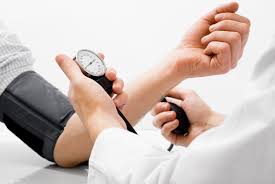 [Speaker Notes: (Slide 2: Focusing Upstream/healthy lifestyle ) ACPM is the professional home for Preventive Medicine Specialists –these are physicians who work at the juncture of medicine and public health.]
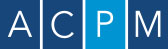 Where PM Doctors work
[Speaker Notes: (Slide 3: Pie chart) They work in many environments 
Academia, federal and state governments, the military, county health departments, hospitals and health care systems.
 county health departments, hospitals and health care systems.]
PM’s Agenda:  Design Upstream Interventions
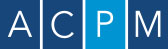 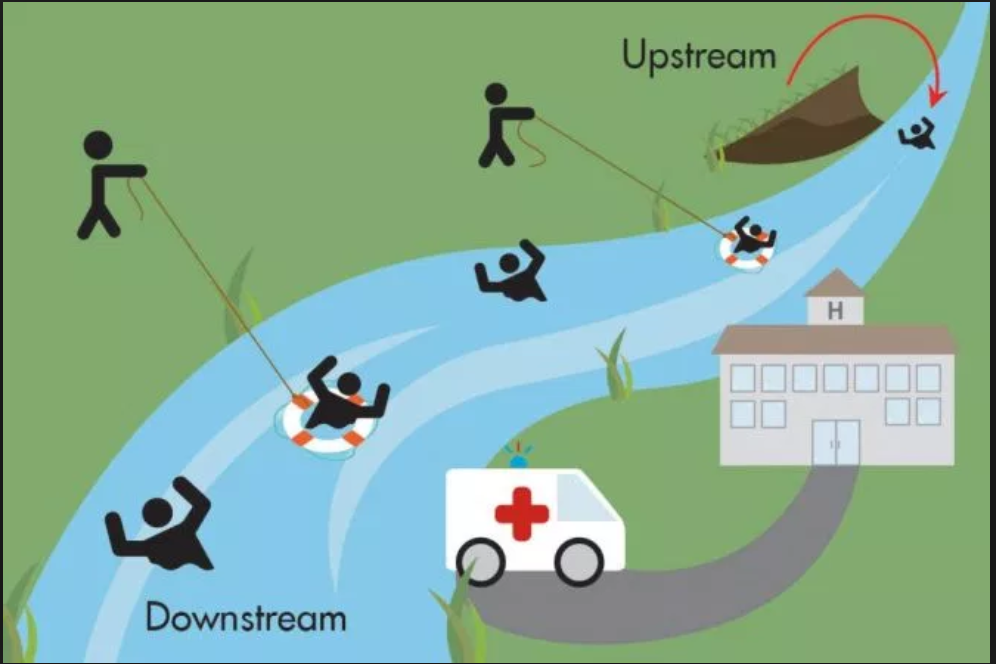 [Speaker Notes: (Slide 4: Upstream River Slide) Preventive Medicine seeks to be a  
Bridge between health care and public health
We look across populations for opportunities to intervene on a large scale and design “upstream” interventions
 
Reducing hypertension in African-American communities is high on our agenda, has been the subject of past work with women in the WISEWOMAN program, and in our CDC-funded project with African-American men.
 
We currently have 3 preventive medicine physician faculty members who work with us and health care organizations to implement innovations in identifying and preventing hypertension among African-American men. 
Our five demonstration grantees’ work is described on our web site under HTN Initiatives 
We wanted to open up the discussions we have been having with our grantees to the community beyond our partners to share ideas 
We would like to acknowledge and thank the CDC’s Division of Heart Disease and Stroke Prevention for the funding and technical assistance support to this project.]
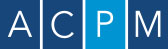 Objectives
Understand Surgeon General’s Call to Action to Control Hypertension
Recognize benefits of self-measured blood pressure programs 
Identify resources to support patients in self-measuring their blood pressure 
Discuss an example of a clinic-based blood pressure improvement program that was adapted during the COVID-19 pandemic to help patients begin to monitor and record their blood pressure at home
Housekeeping
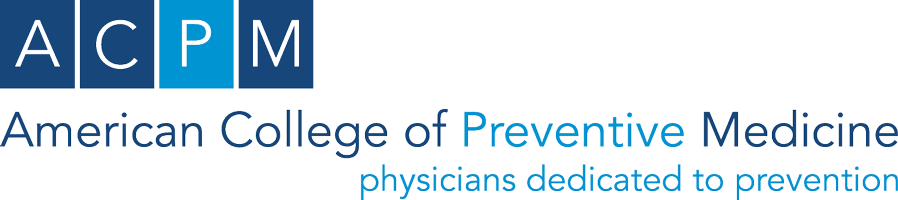 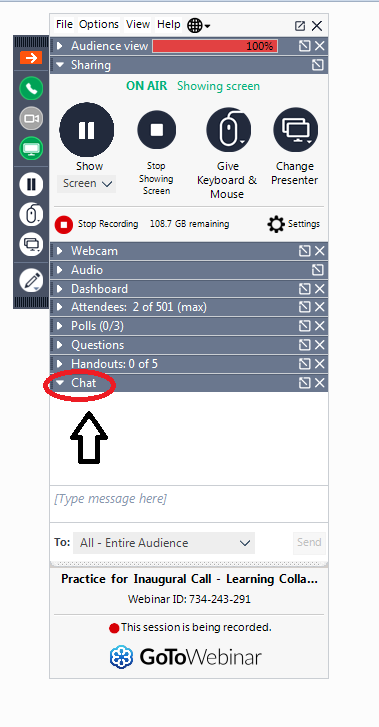 Please stay in listen-only mode.  

The recording will be posted on the ACPM website.

Please type questions in the Q&A box

ACPM will email you a brief feedback survey after the webinar – please respond so that we can improve our offerings!
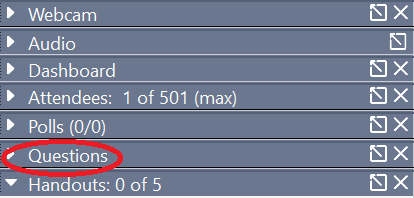 [Speaker Notes: The audience has been placed in listen-only mode

We WILL post a recording of this webinar on the ACPM.org web site

Please type Questions in the Q&A box

Of course, we want to know what you thought and how we can do better, so please fill out the survey you will receive after the webinar.]
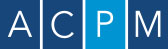 Surgeon General’s Call to Action to Control Hypertension
Michael L. Sells, PhD, MS, CHES
Project Officer
Advancing Population Health Team 
Division for Heart Disease and Stroke Prevention 
Centers for Disease Control and Prevention
Rebekah Buckley, MPH, CRT, AE-C
Acting Branch Chief
Program Development and Services Branch
Division for Heart Disease and Stroke Prevention 
Centers for Disease Control and Prevention
Reducing Hypertension inHigh-Risk Populations: 
Empowering Patients to Improve Their Blood Pressure
Cheri Nichols, RN, BSN               James Stewart, DO, MPH
For the American College of Preventive Medicine Hypertension Learning Collaborative
November 10, 2020
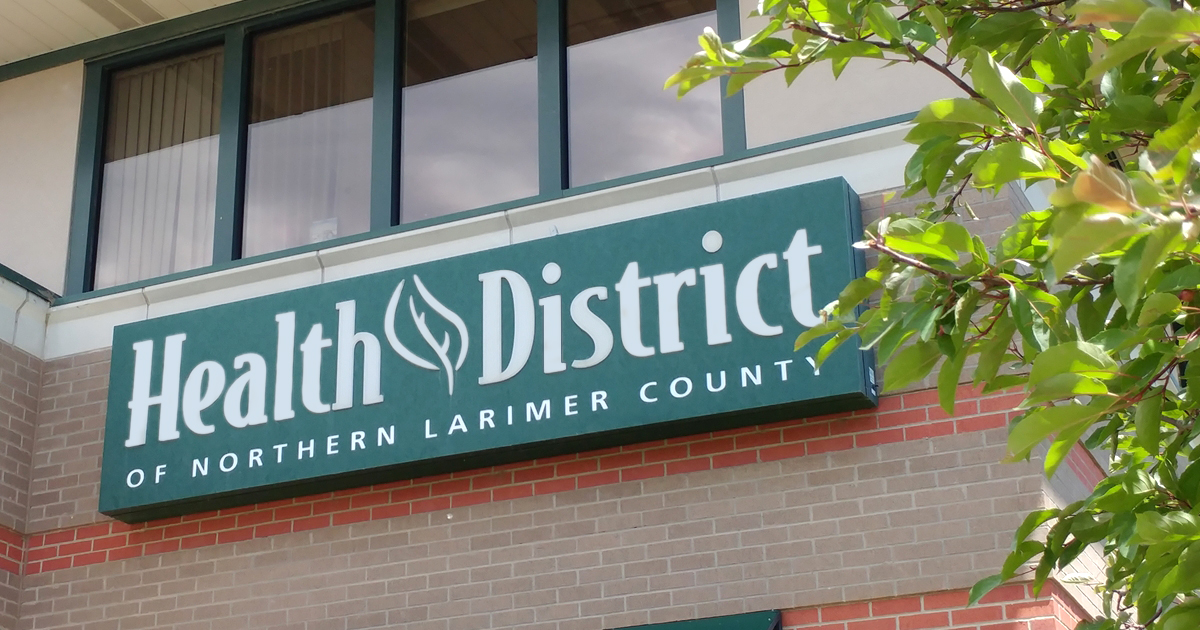 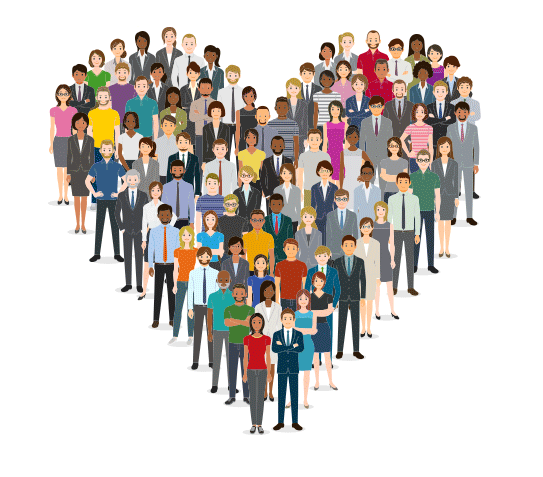 Mission:
To enhancethe health ofour community
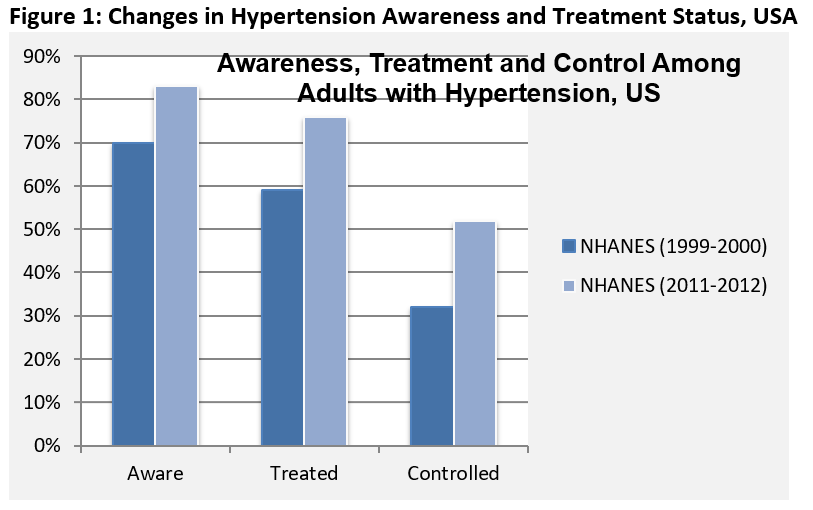 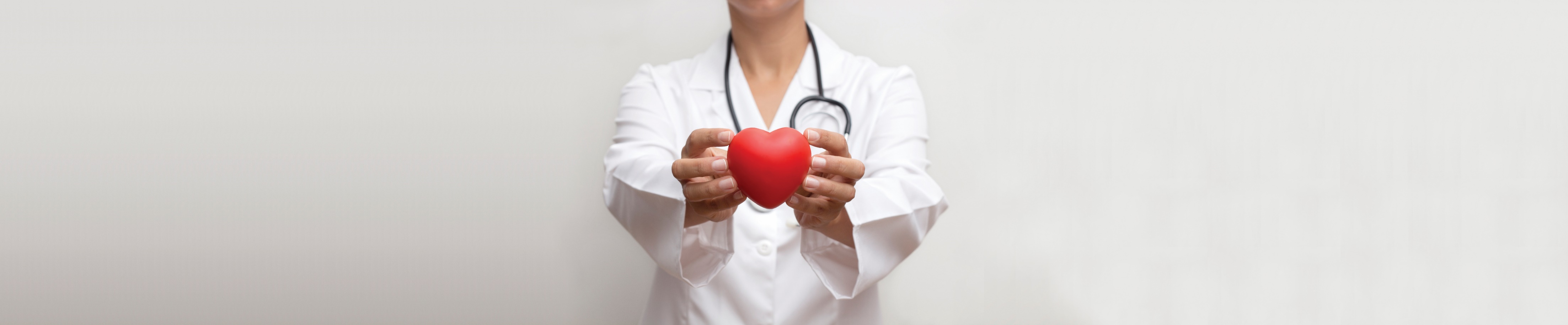 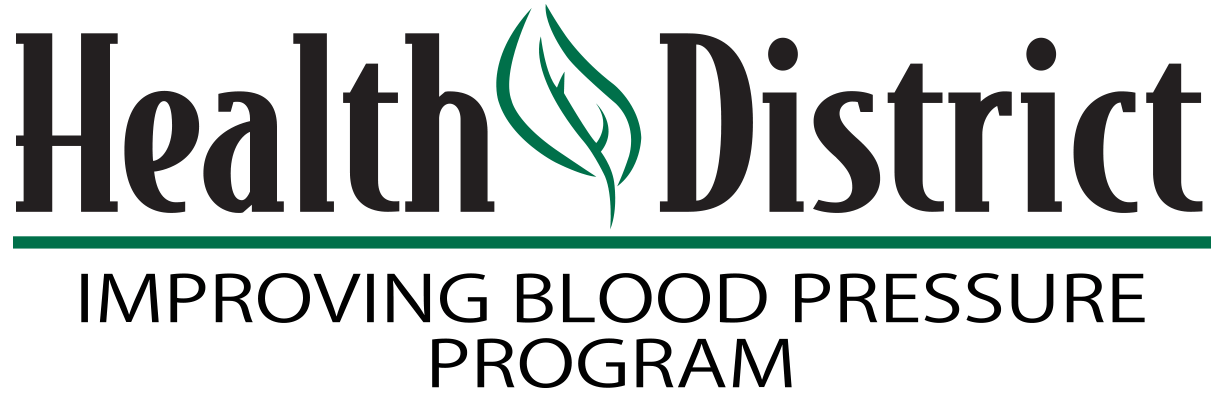 Health District Improving Blood Pressure Program 
Logic Model (program intervention hypothesis)
IF
THEN
People with hypertension are aware of the service
Patients ↑ knowledge of
BP and how to ↓risk
Pts set goals, change behaviors to control BP
People with hypertension enroll
Pts reduce risk of CVD, live longer and healthier
We provide 
Intervention
Only 24% with hypertension are controlled
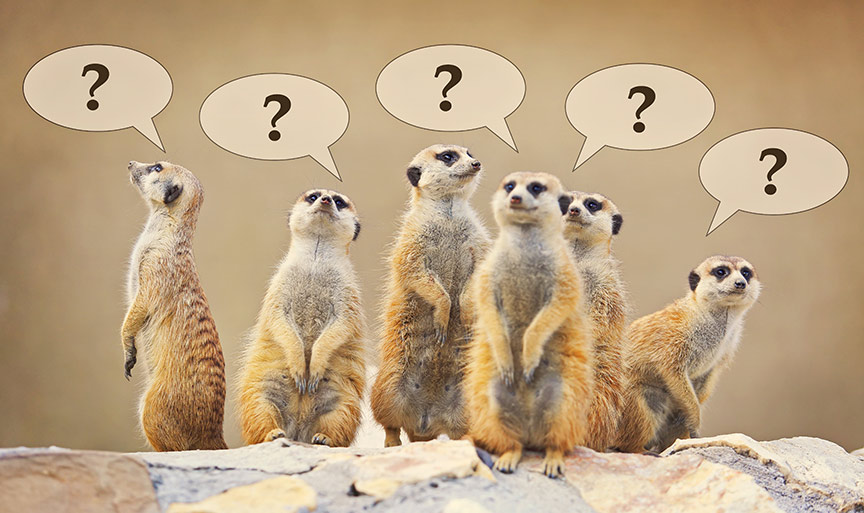 Source: Million Hearts 2020https://millionhearts.hhs.gov
“We need to develop a culture of caring about blood pressure.”
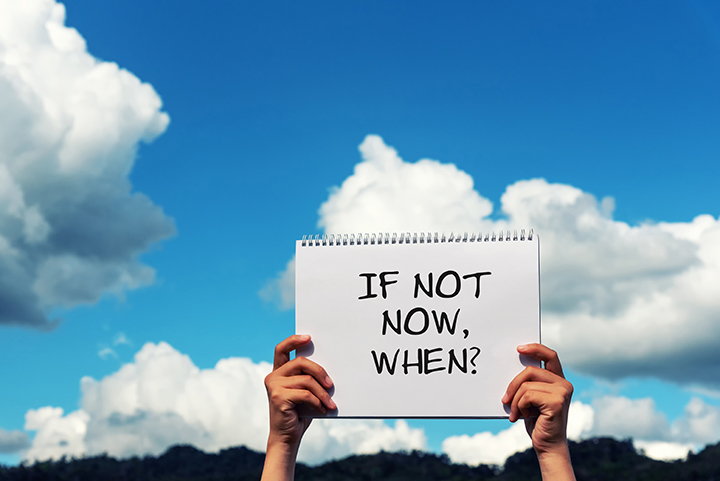 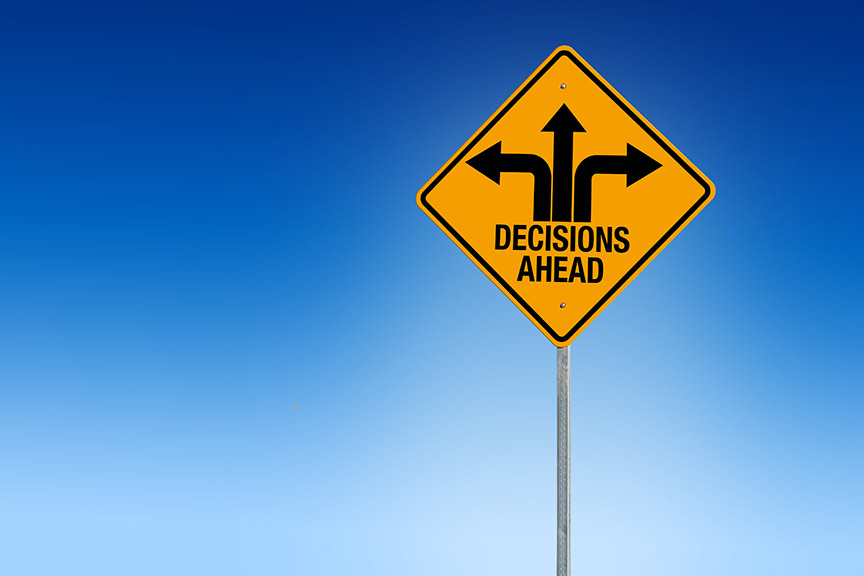 Blood pressure control is entirely in the hands of the individual.It’s an ongoinglong haul.
Improving Blood Pressure Program Goals
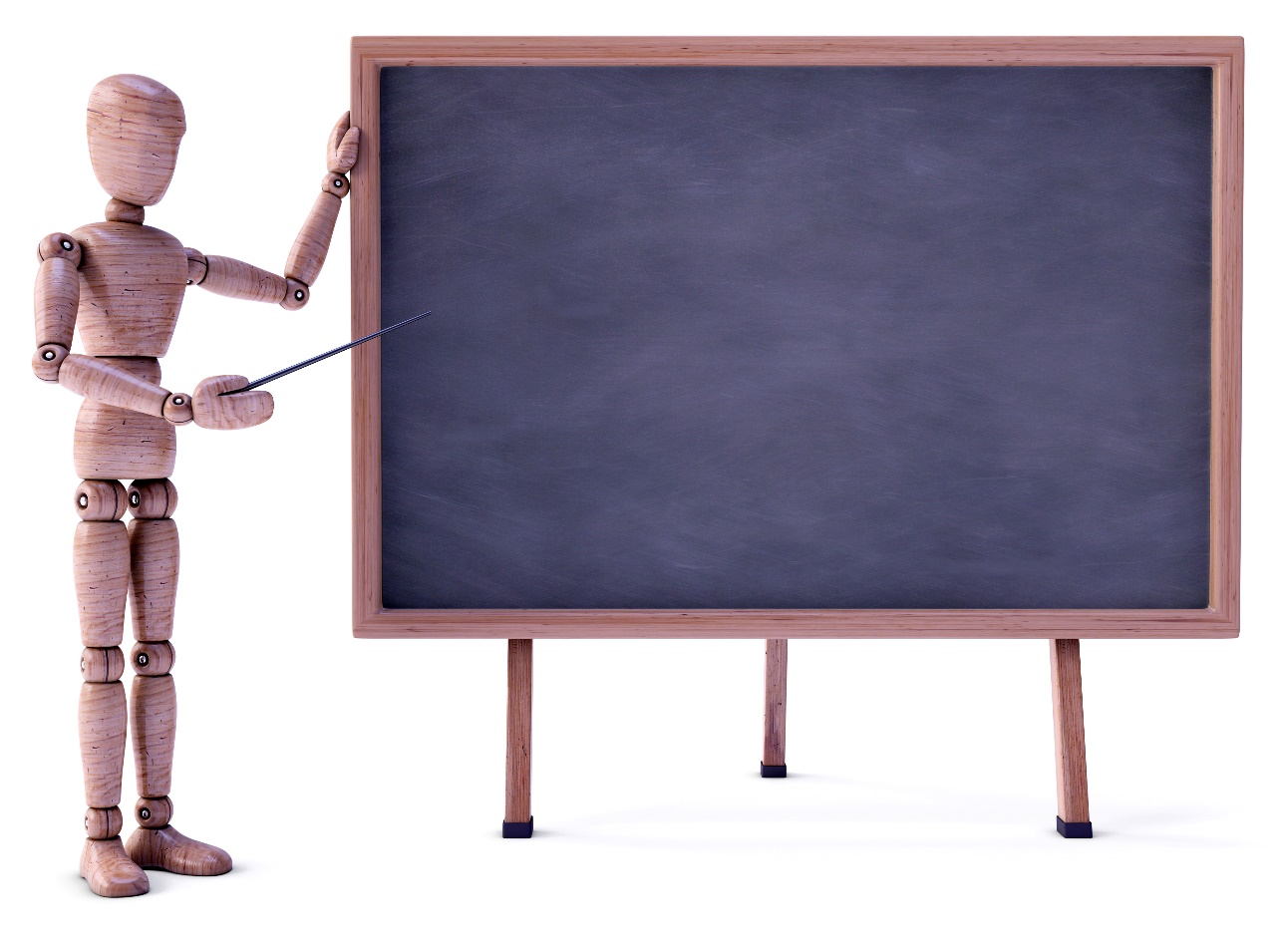 Teach aboutblood pressure
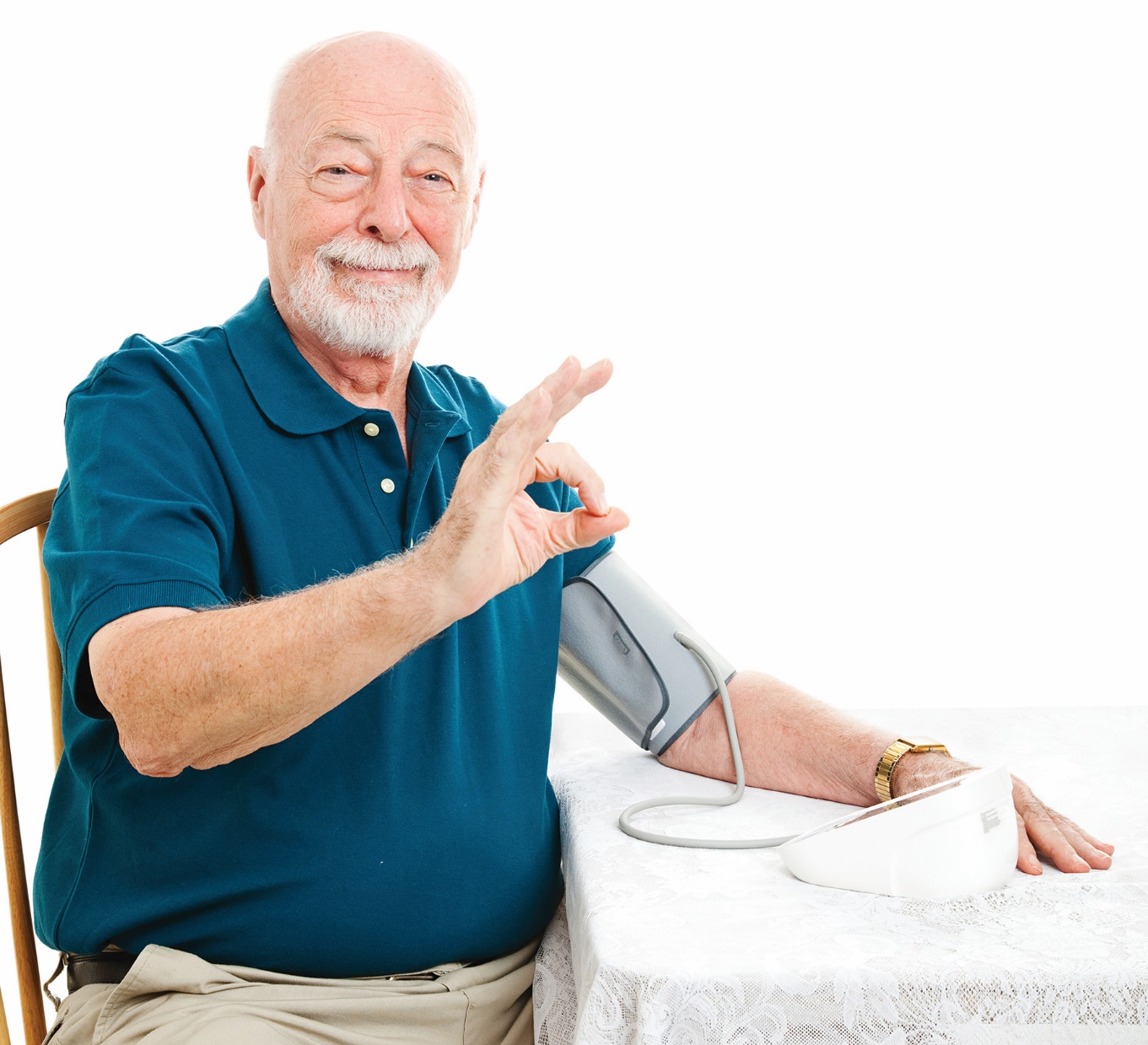 Teach self measured blood pressure
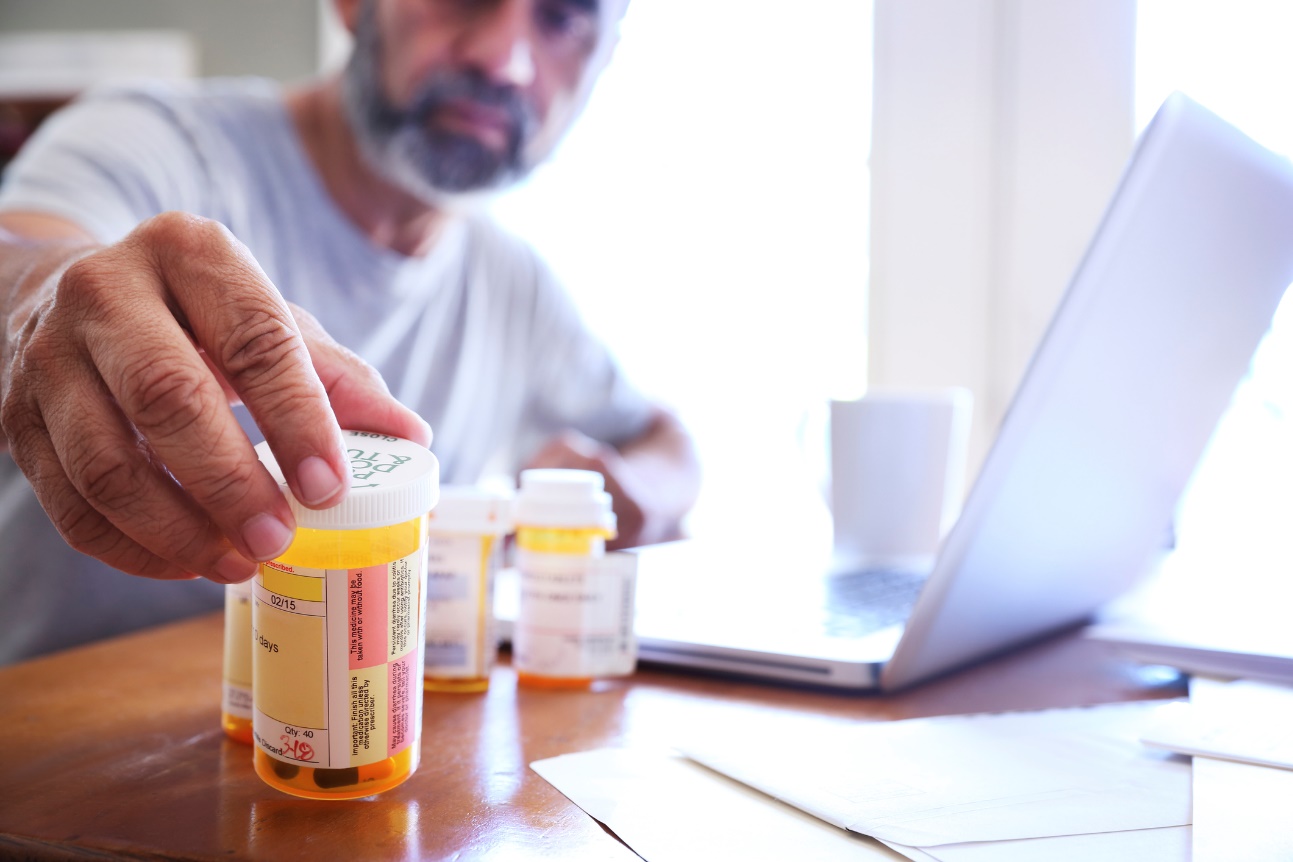 Address
Medication Adherence
Addressmedicationadherence
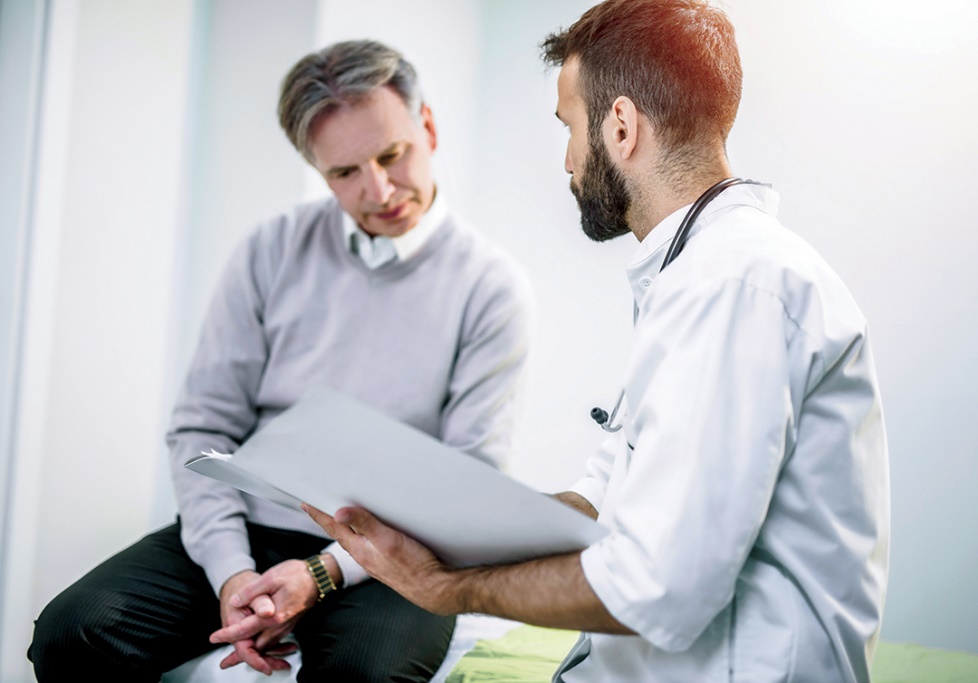 Promote  communication with provider
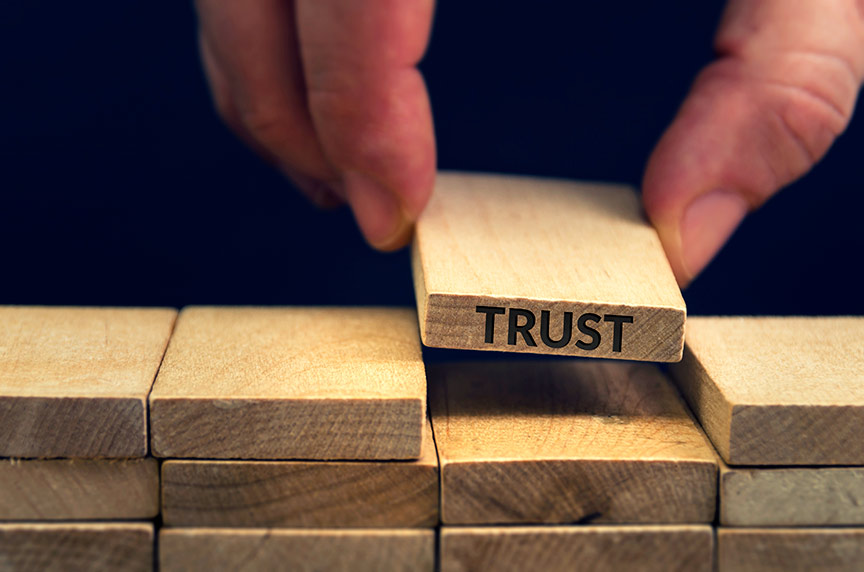 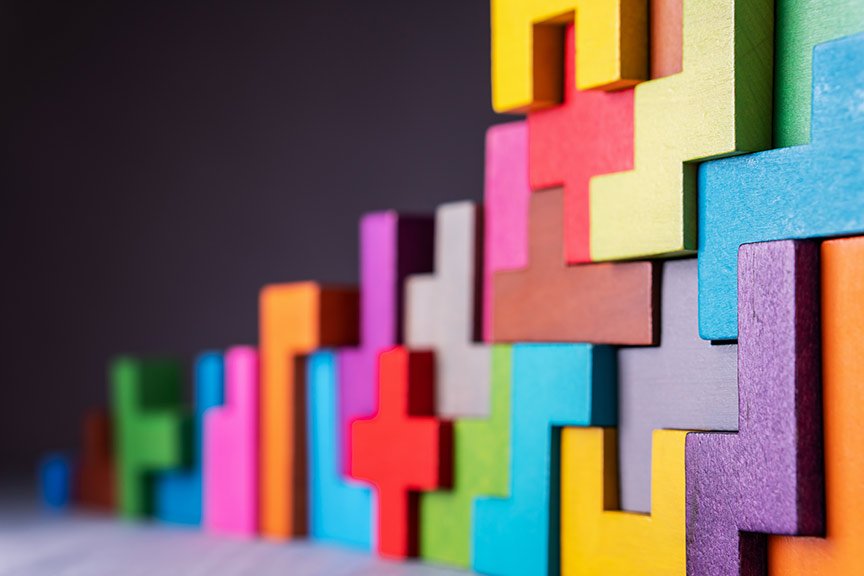 Address lifestyle
behaviors
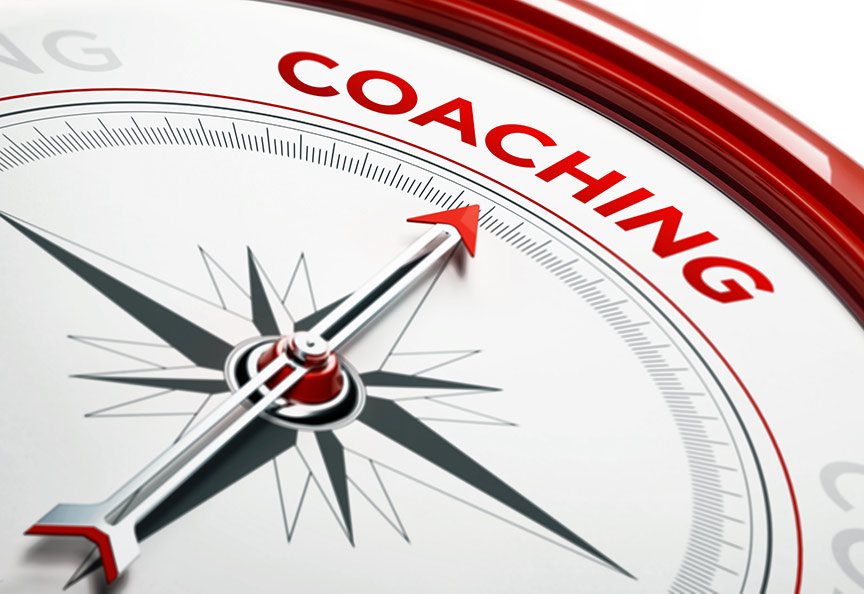 Intervention
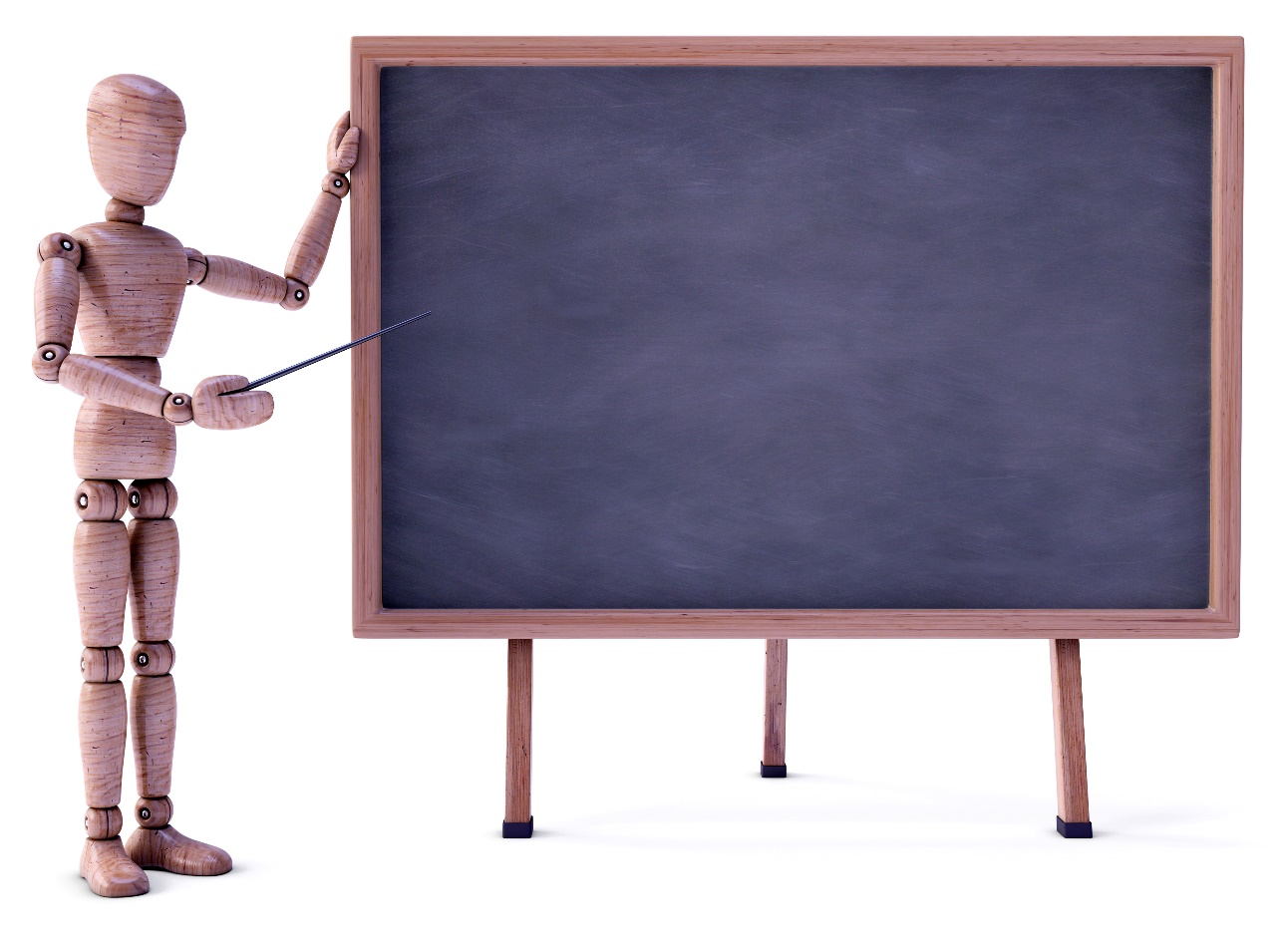 Support
and
Reinforce
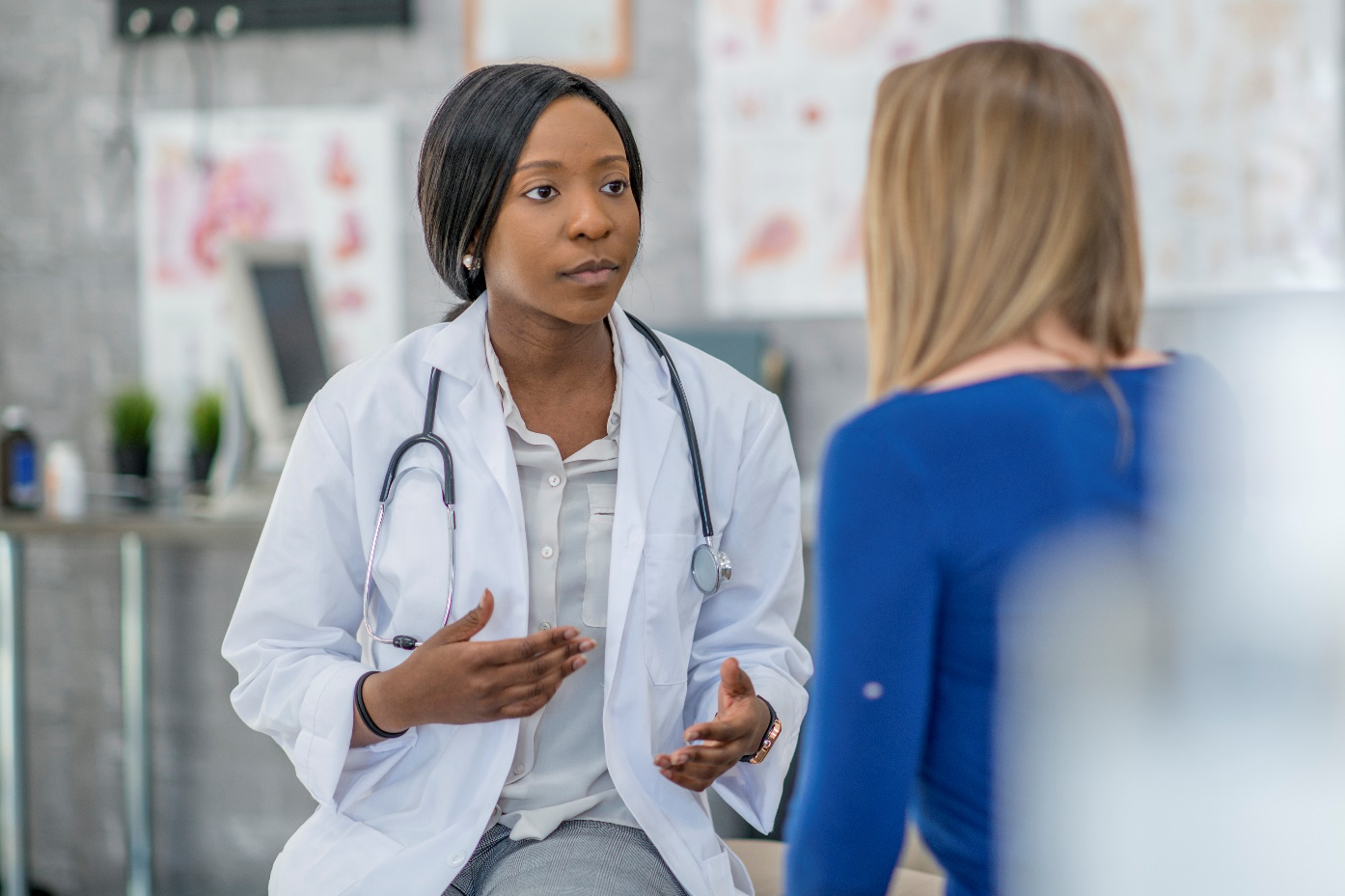 One-on-0ne
with a nurse
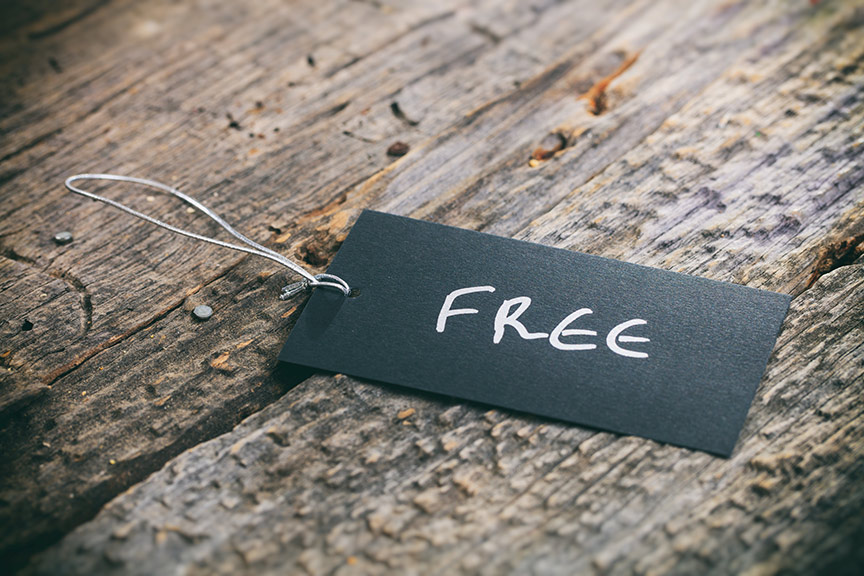 Local taxes
at work
BP cuff
loan program
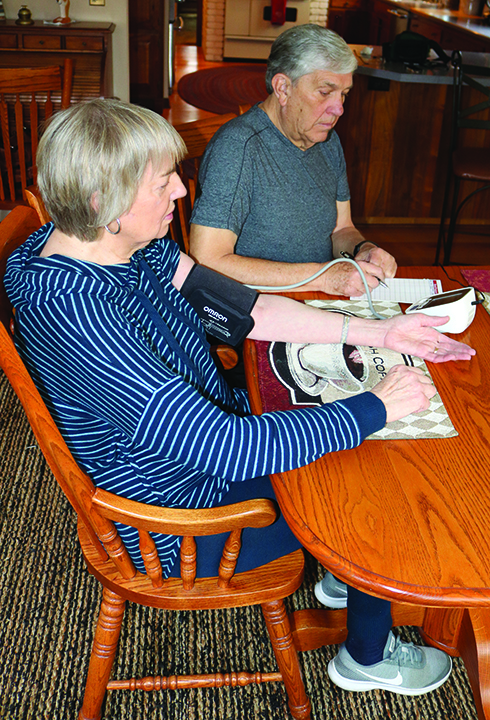 An ordinary, 				common story
The buddy system
in action
Client Challenges
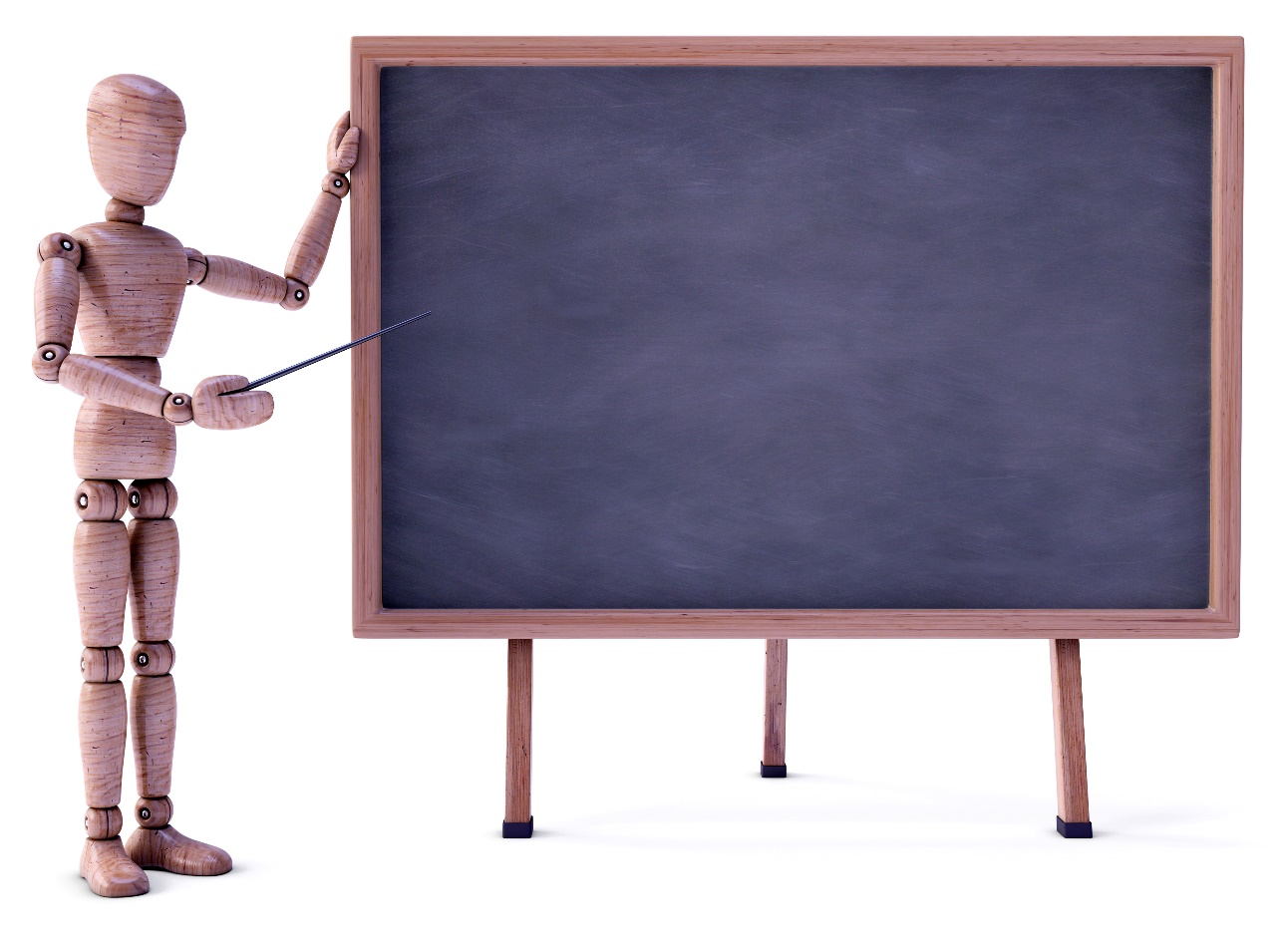 Hypertension
is
silent
Clients want to
learn and understand
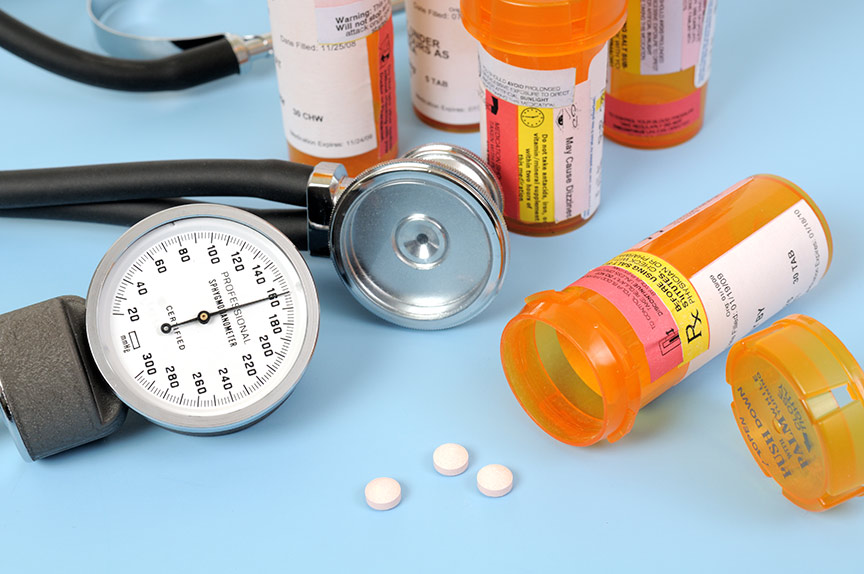 Medication
adherence
Communicationwith provider
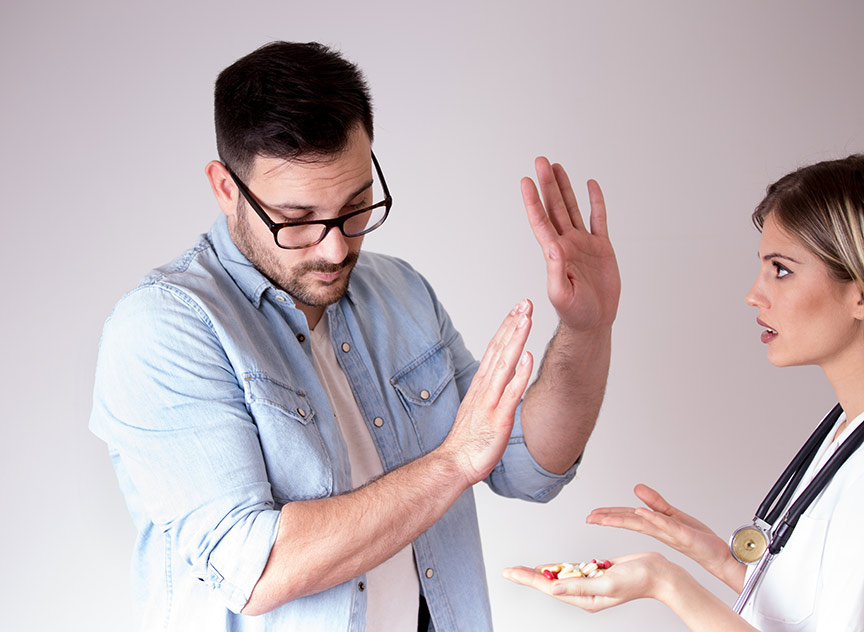 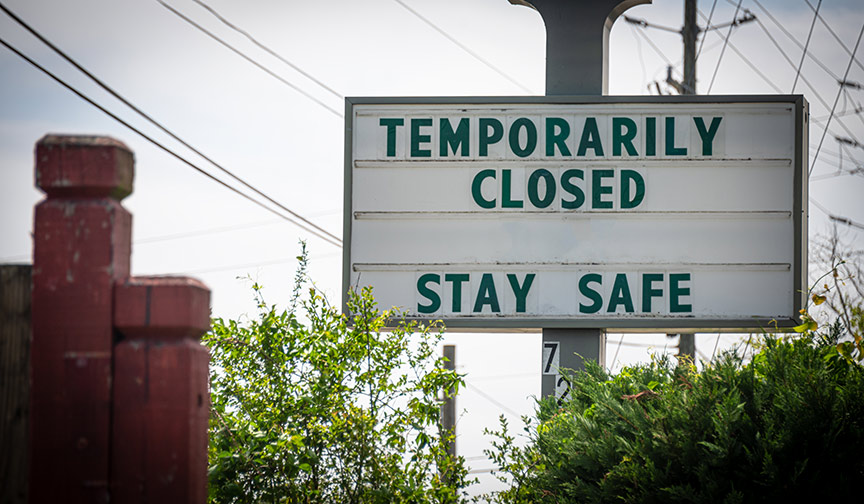 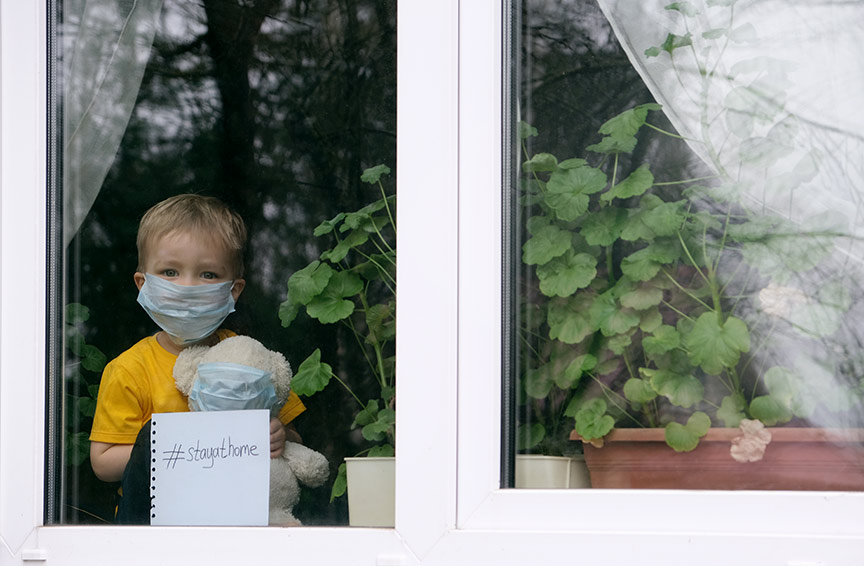 Adapting the program
Getting the message out
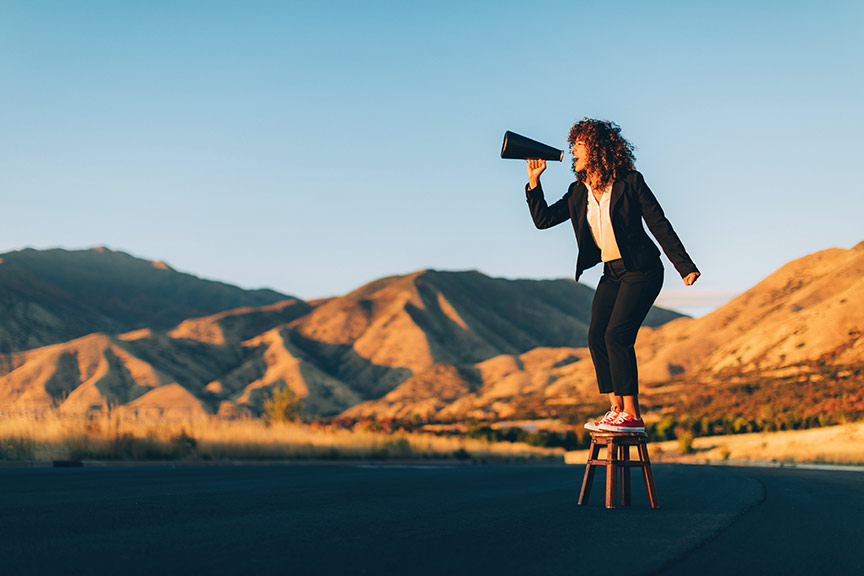 A new way to connect
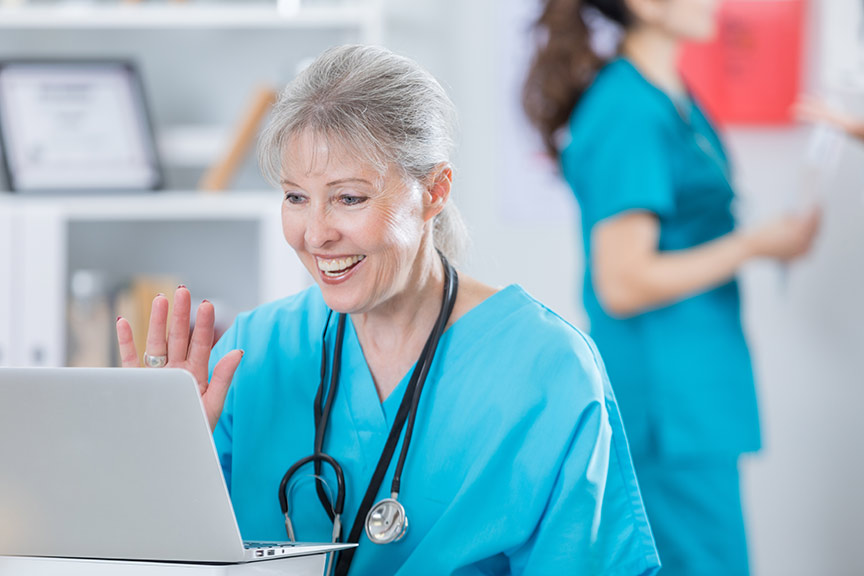 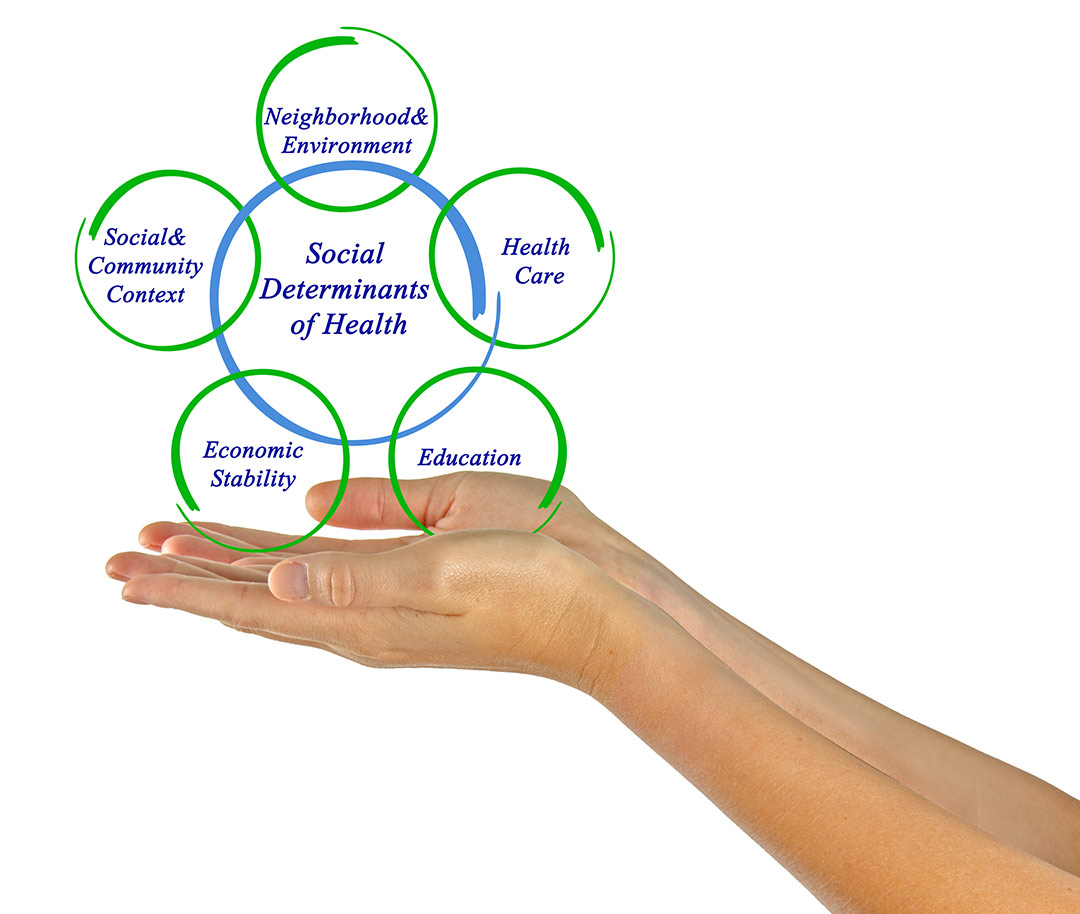 Challenges to be addressed
A client’s story:
His tough road
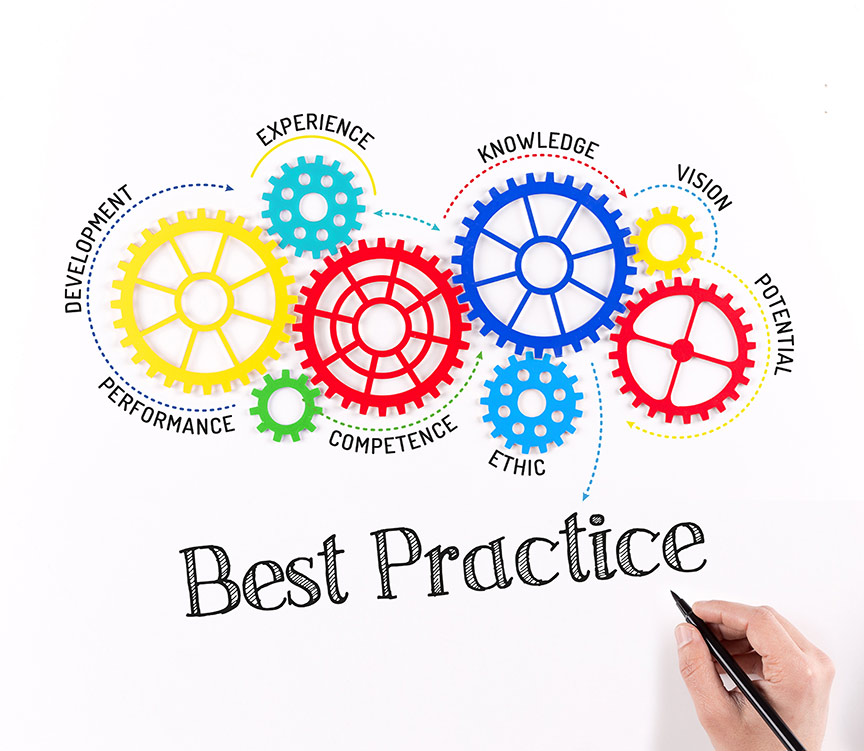 EVALUATE!
Follow-up with clients
One- and three-month follow-up calls to evaluate status of SMBP practices
SMBP average
Reinforce success
Identify and address barriers
Blood Pressure Improvement
Systolic pressure decreased 13.7 mmHg
Diastolic pressure decreased 5.9 mmHg
Practicing SMBP?
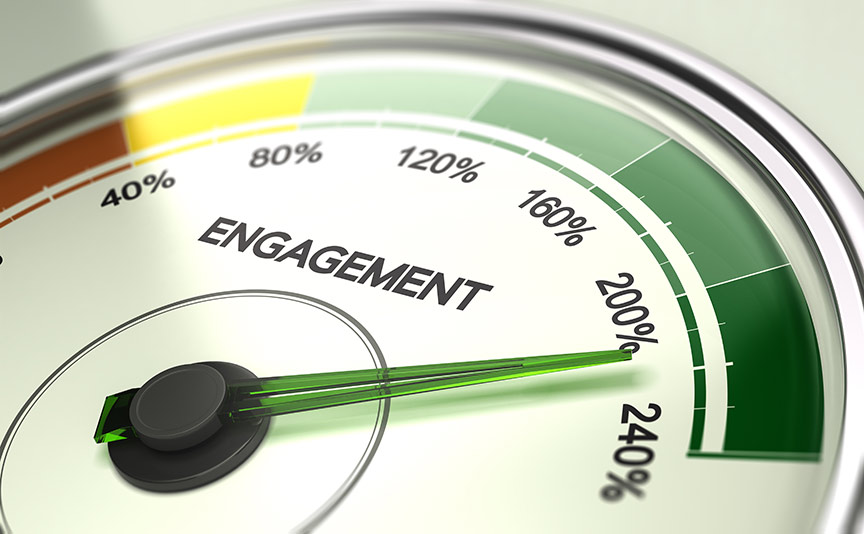 87% completed program, attending 3 or more sessions
Of completers, 100% reported learning SMBP and sharing their record with their provider
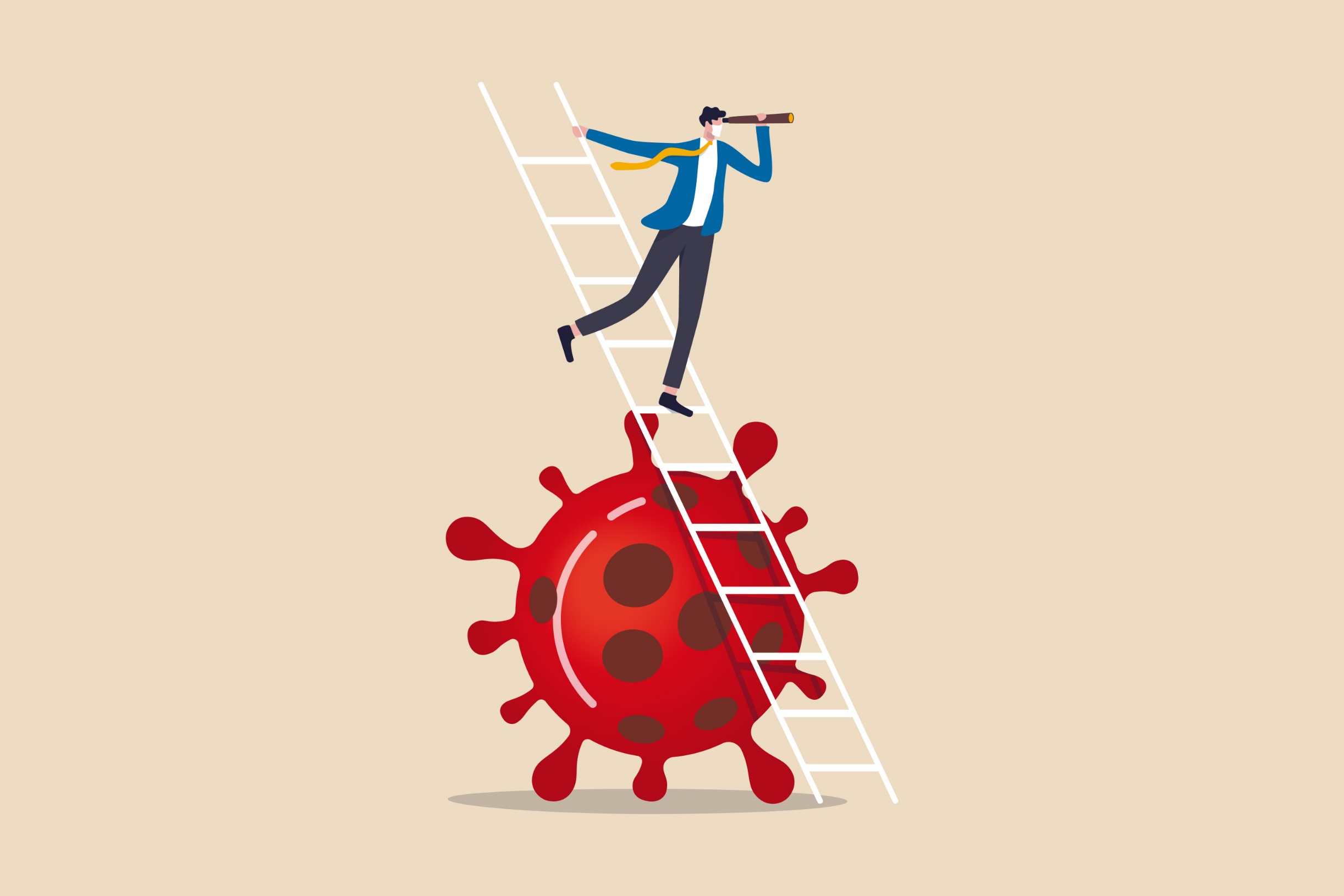 What does the future look like?
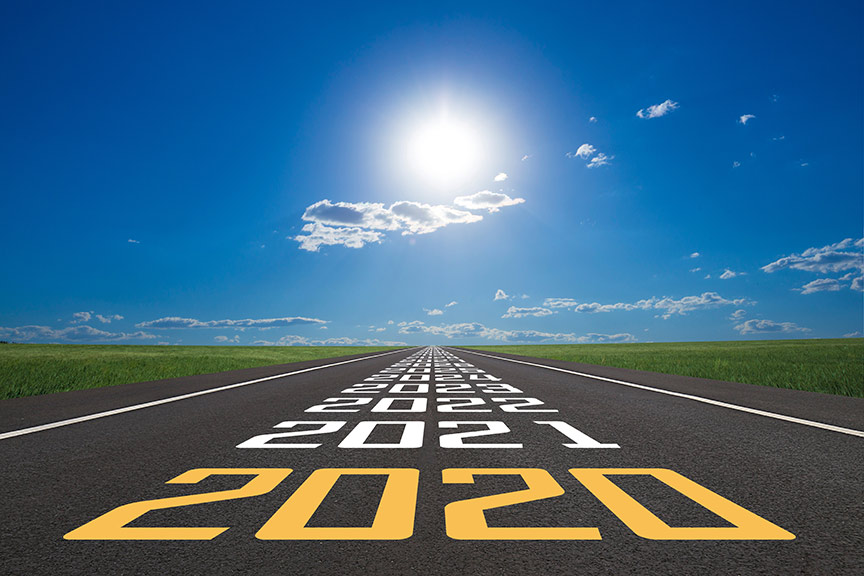 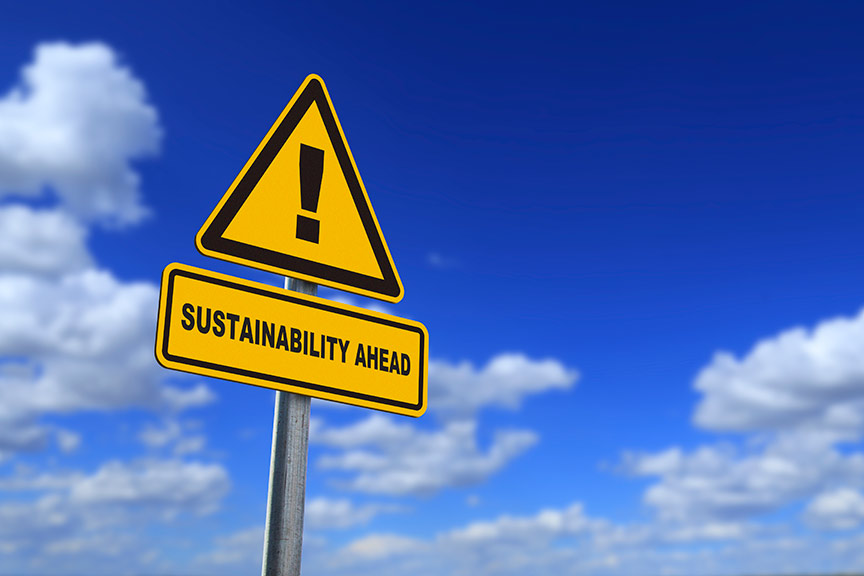 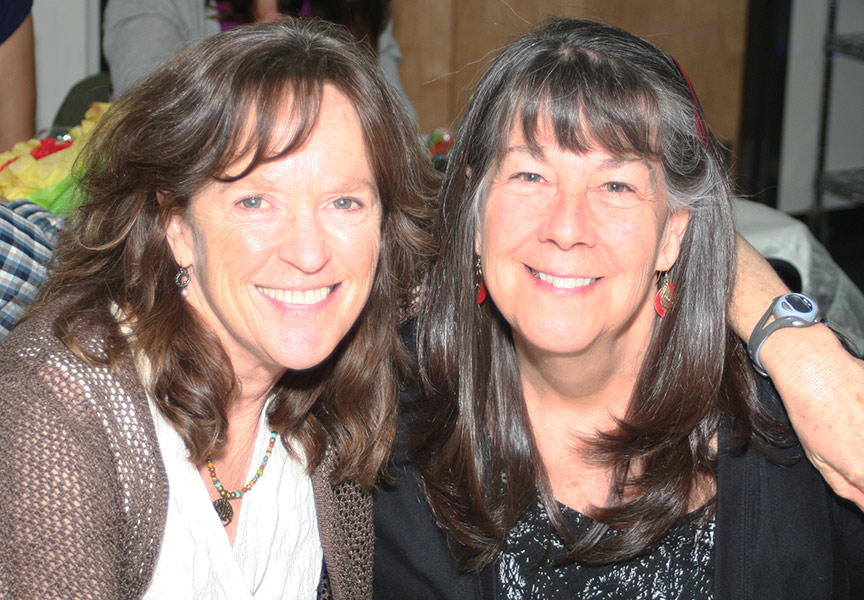 Julie
Cheri
A nurse partnership 
(pre-pandemic photo)
Challenge:
Develop a culture of caring 
about blood pressure
18th Annual Meeting of the National Forum:
“We must humanize our messaging.”
EVERY HEART MATTERS!
Questions?
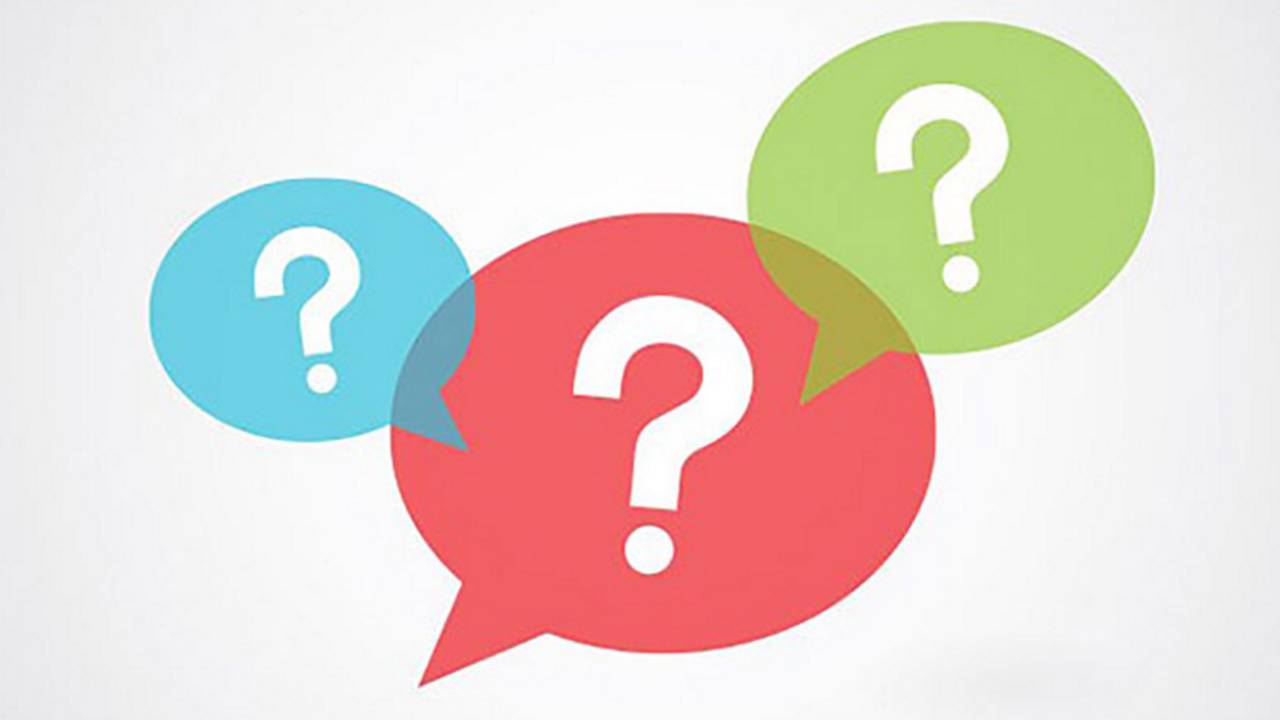 Slides and handouts will be emailed to all registrants and 
posted on ACPM.org/initiatives/Hypertension
Please enter your questions in the Q&A box
Reducing Hypertension Among African-Americans
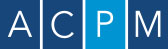 Thank You!
www.acpm.org/initiatives/hypertension
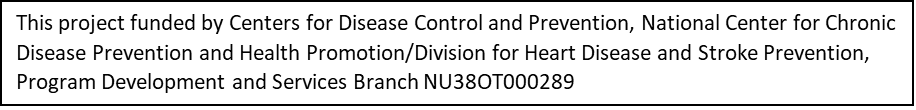